Lebensraumwandel des UHU´s (Bubo Bubo)
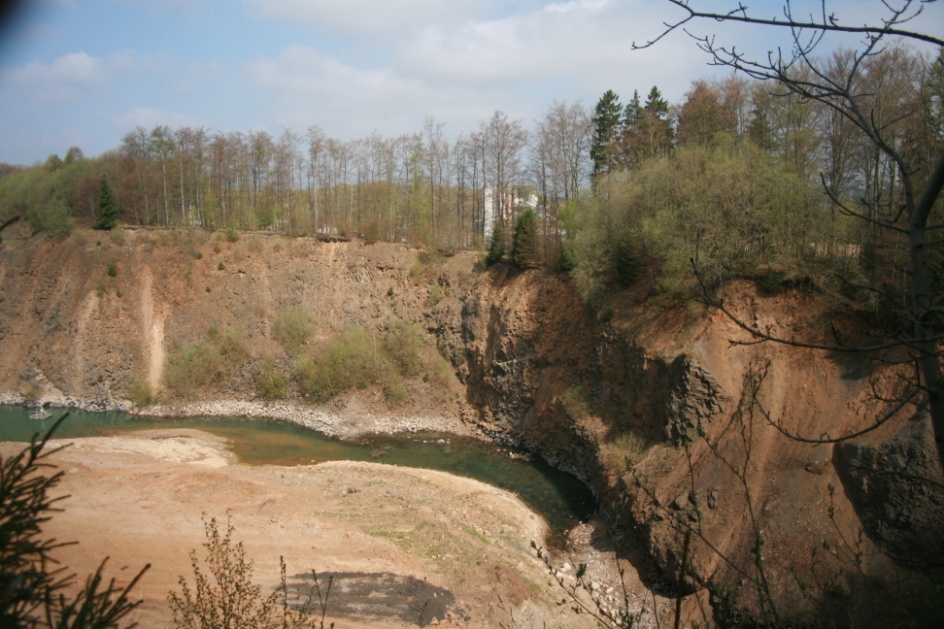 Erläuterung der Petition
Änderung des Verfüllungsgesetzes
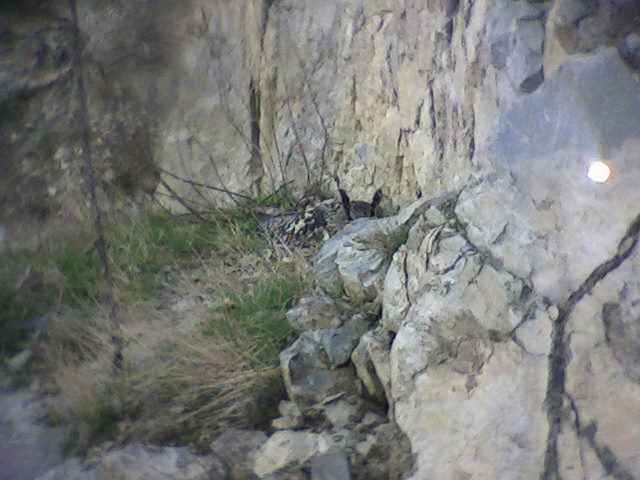 Der Uhu, ein Portrait
Die größte Eule der Welt
Zu erkennen an den Markanten Federohren!
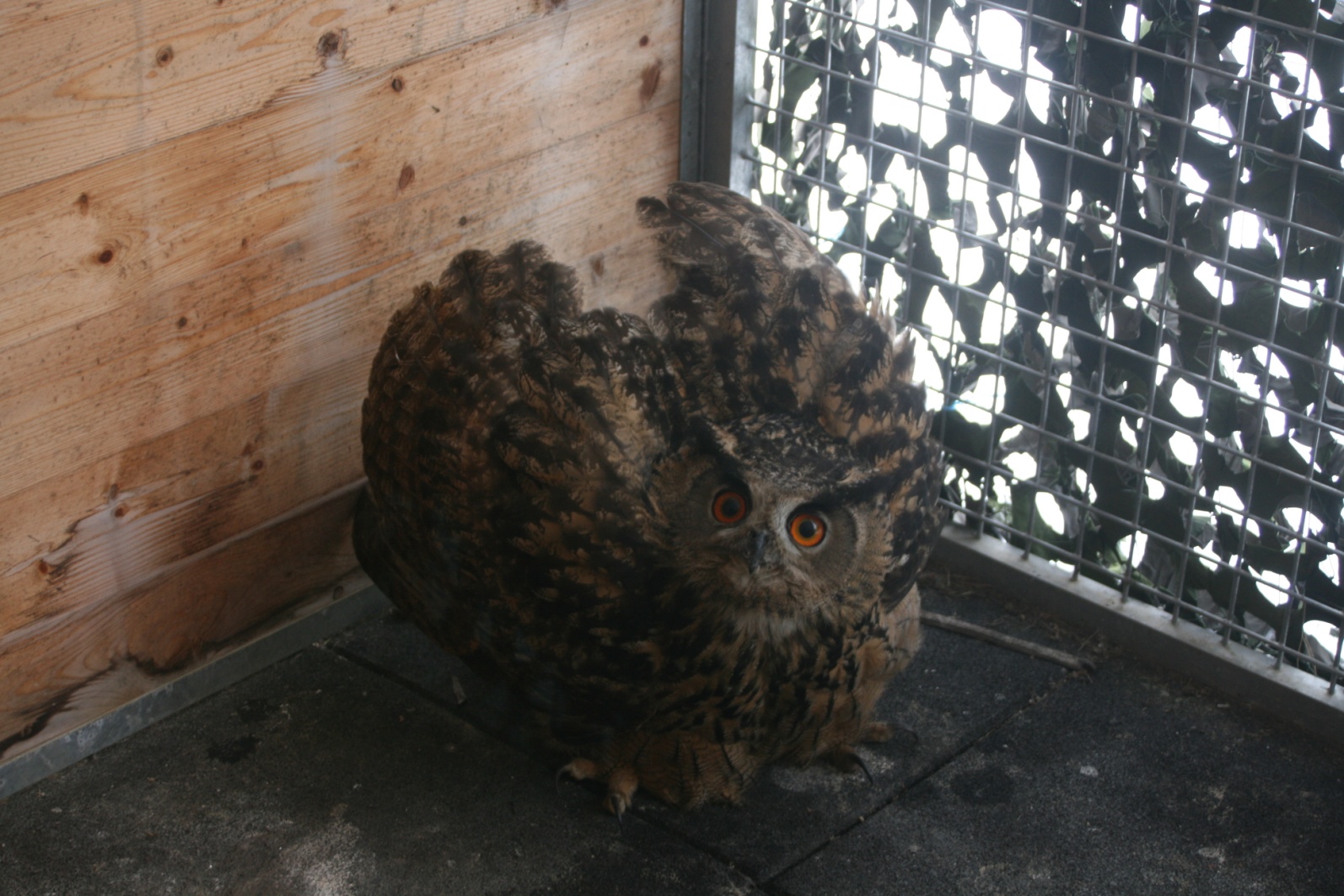 Besonderheiten und Nahrung
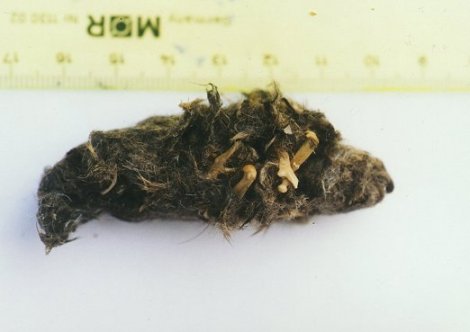 Besonders große Krallen      
Standort treu zu 80 Prozent
Stark gefährdet.
Großes Beutespektrum

         -  Mäuse, Ratten, Fuchs, Hund, Katze, Igel,Greifvögel
             andere Eulen, jegliche Vögel, Rehkitz, Aas. 

   Eigene Untersuchung ergaben im Gewölle des Uhu´s alleine 16 Mäusearten
Vorkommen des Bubo Bubo
Der Lebensraum bei uns
Wir unterscheiden hier zwischen Sekundärbiotopen und
Naturbiotopen.
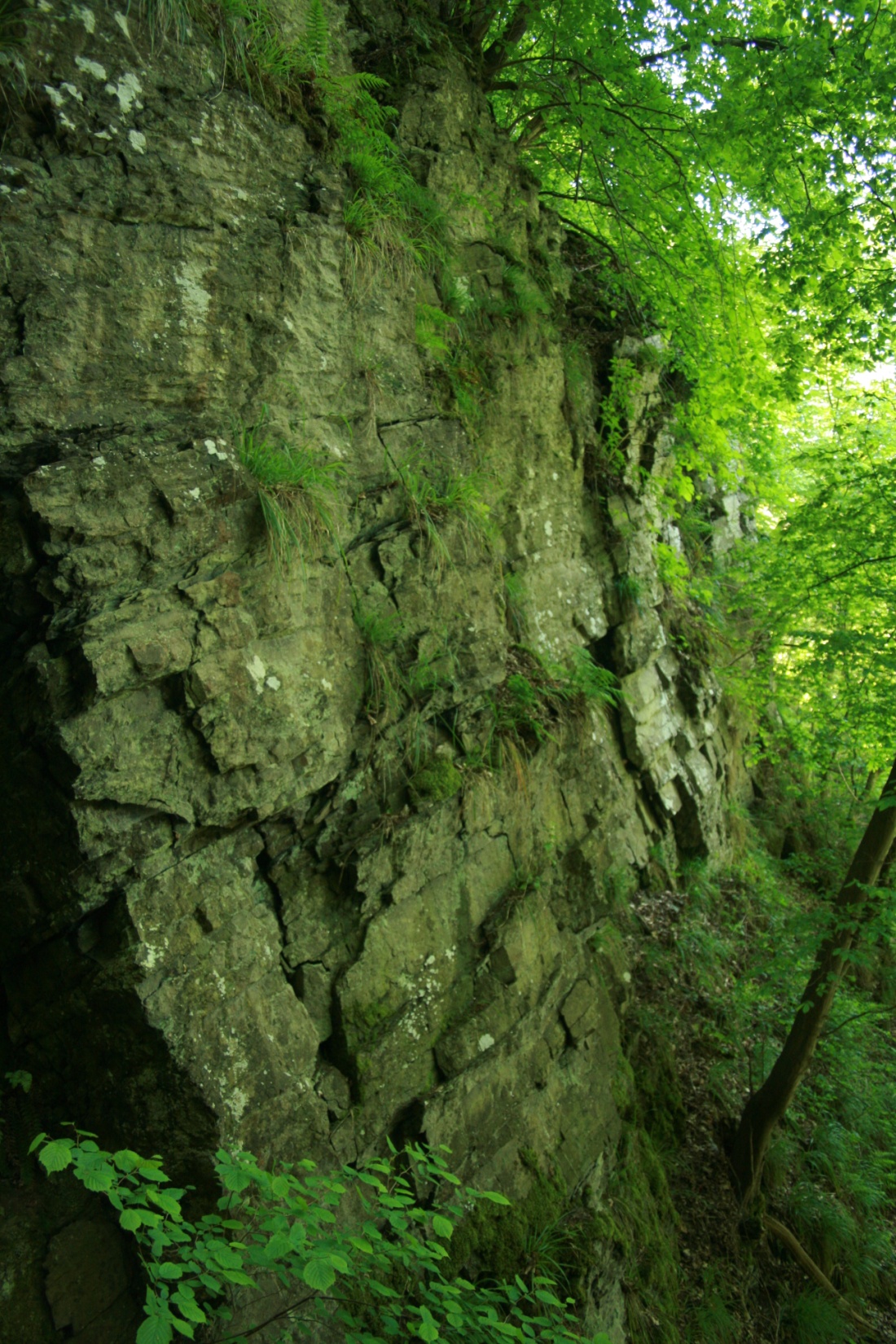 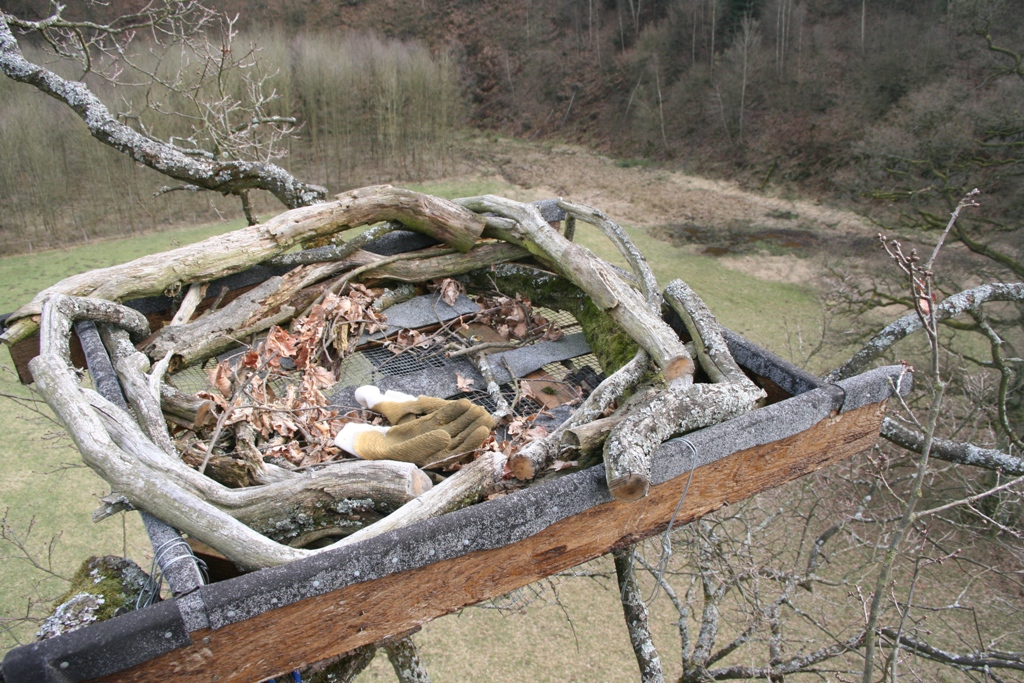 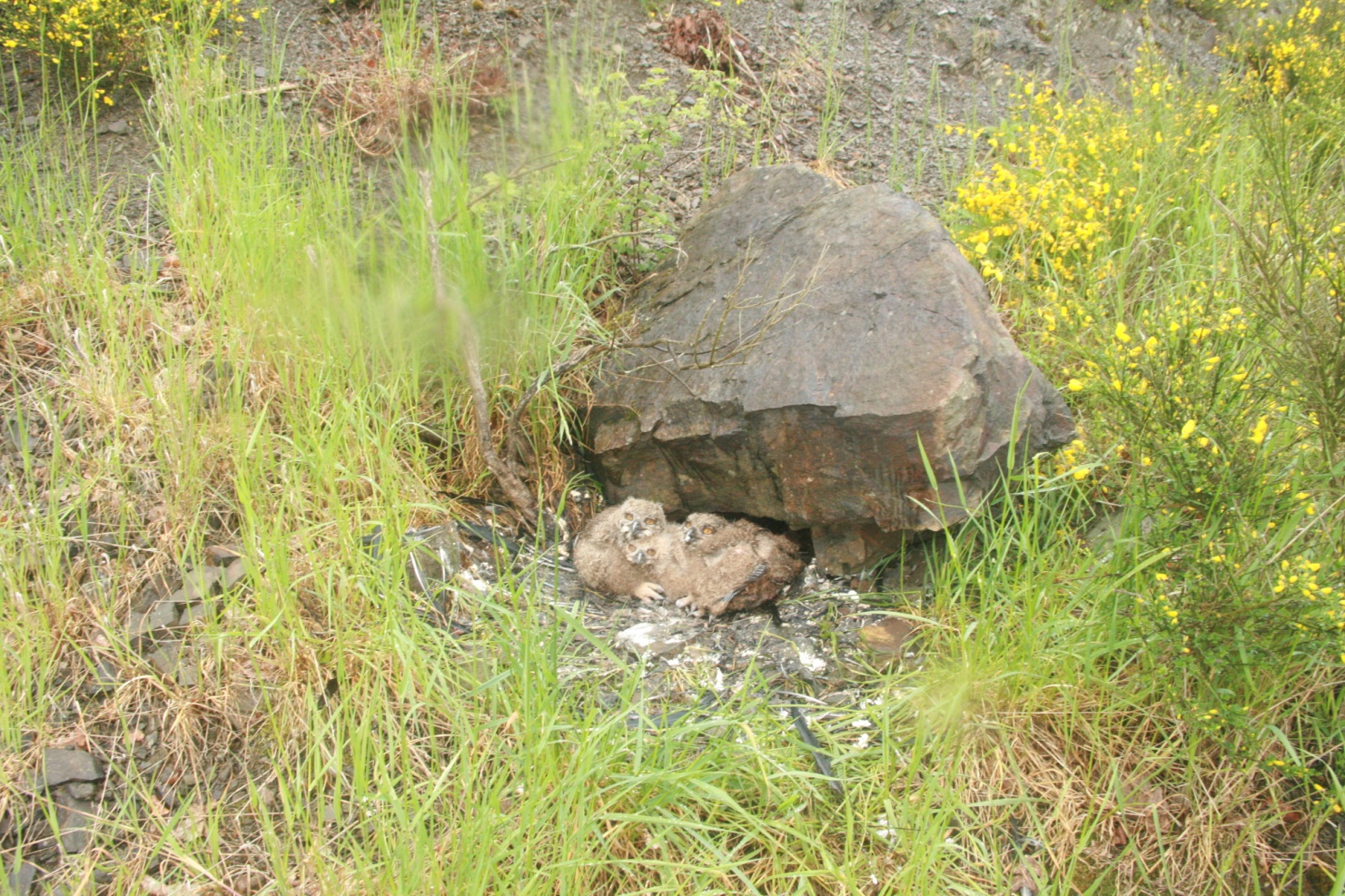 Gefahren und Hauptprädator des Uhu.
Der Uhu hat keine natürlichen Feinde in Deutschland
Prädatoren können auch Wildschweine, Füchse und Hunde sein, aber nur im juvenilen Zustand der Uhus. 
Der Hauptprädator ist der Mensch ( Wie so oft)
Durch die Jagd in den 70ern komplett ausgerottet.
          (Bestand aber durch immer noch laufendes 
           Auswilderungsprogramm stabil)
Aber kein Grund zu feiern
Denn durch immer mehr Menschliche Einflüsse zunehmend wieder problematische Situation.

Ein großes Problem ist „Geocaching“. Die sogenannten Abseilcaches in sensiblen Gebieten.

Sportklettern an sensiblen Gebieten. 
    Aber durchweg gute Zusammenarbeit mit Kletterern

Das sicherlich größte Problem in Rheinland Pfalz ist das „Verfüllungs- oder Urzustandsgesetz“
Urzustandsgesetz für Steinbruchbetreiber
Als in den 40er, 50er, 60er Jahren Steinbrüche erschlossen wurden, wurde die Genehmigung nur erteilt, mit der Klausel, das Gebiet wieder so zu verlassen wie es vorgefunden wurde. Und das wurde in einem kurzen Gesetzestext festgehalten und seit dem nicht verändert. 

„Damals war den Leuten aber nicht klar, welche Hervorragenden gebiete damit geschaffen wurden“
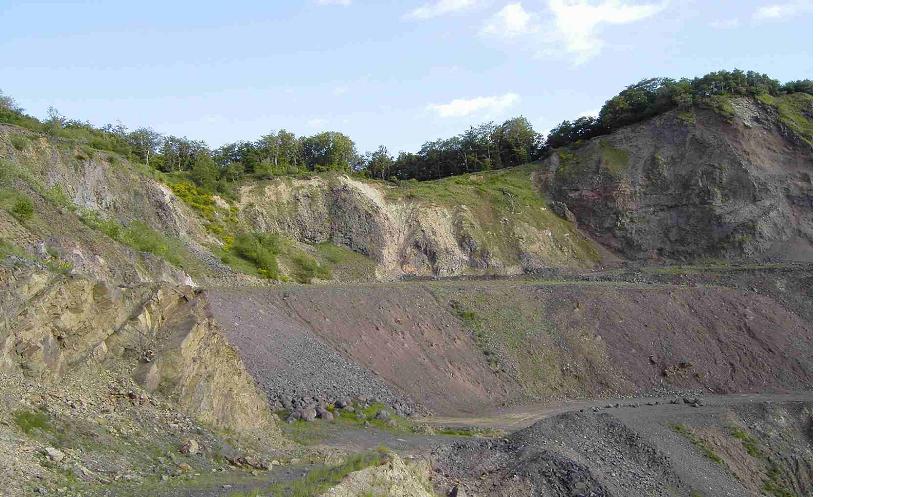 Vor der Verfüllung
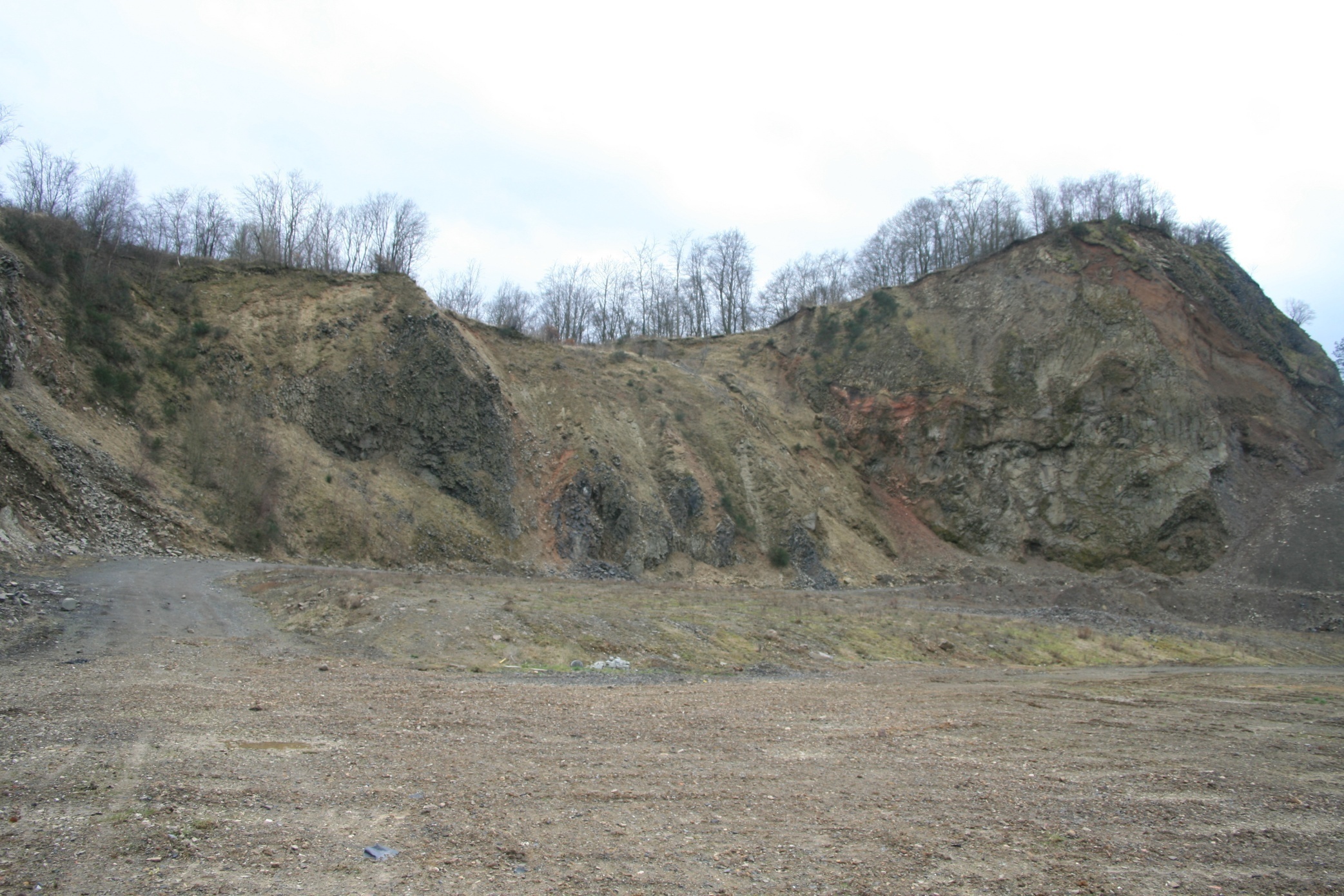 Nach der Verfüllung
Was kommt nach dem Verfüllen?
Petition!
Vorschläge zur Gesetzesänderung

Anstatt Verfüllung, Absicherung der Steilhänge

Biodiversität erkennen und Inseln schaffen 

Vereinfachung des Ankaufes von Flächen
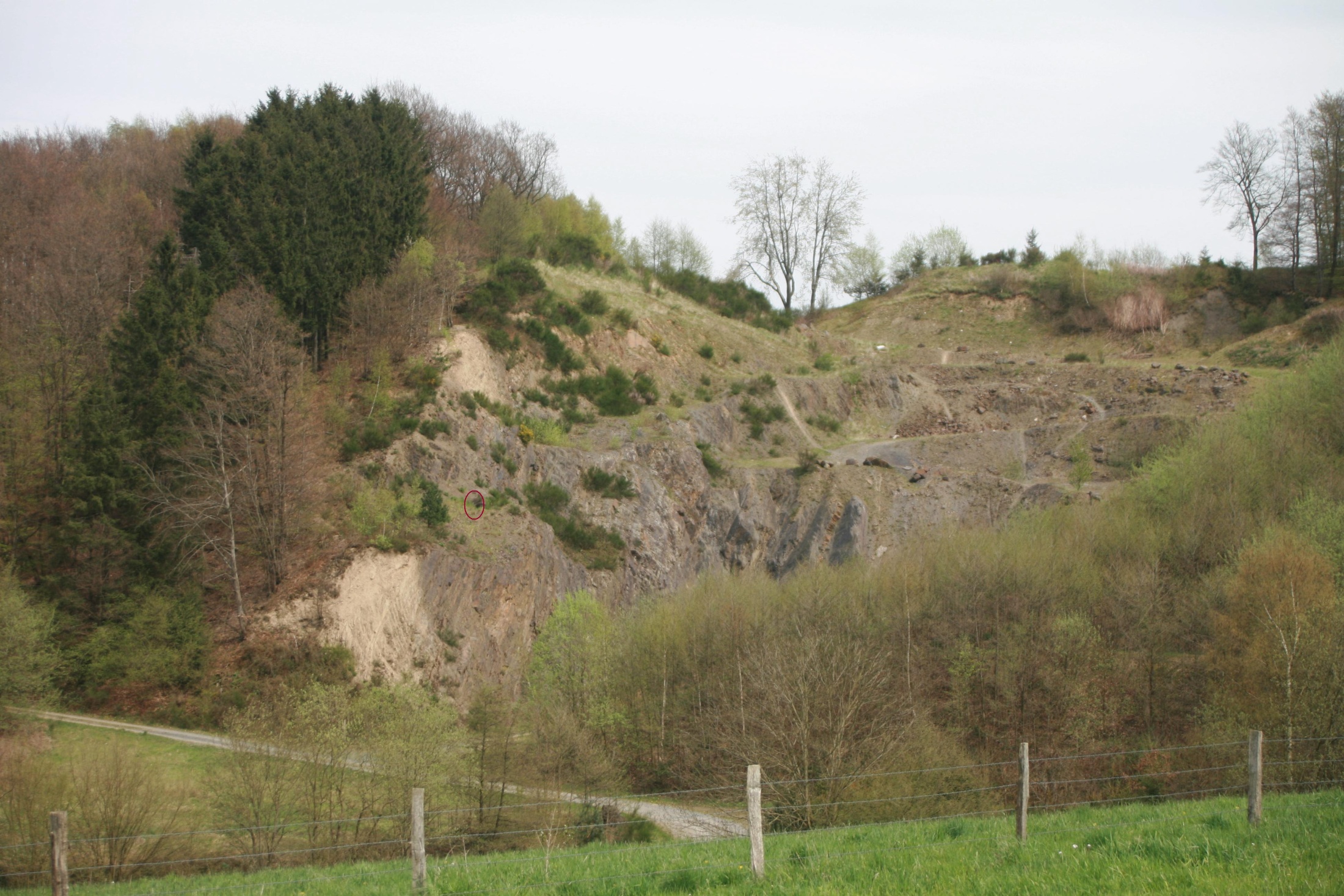 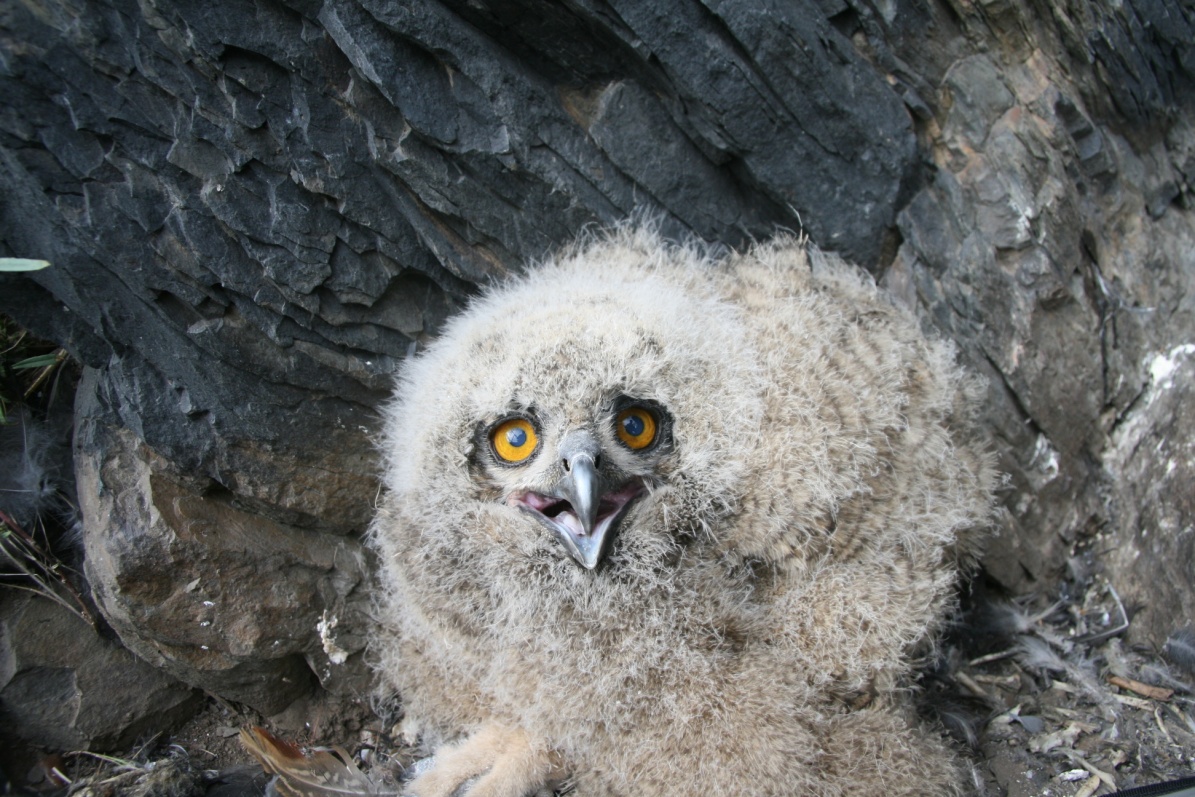 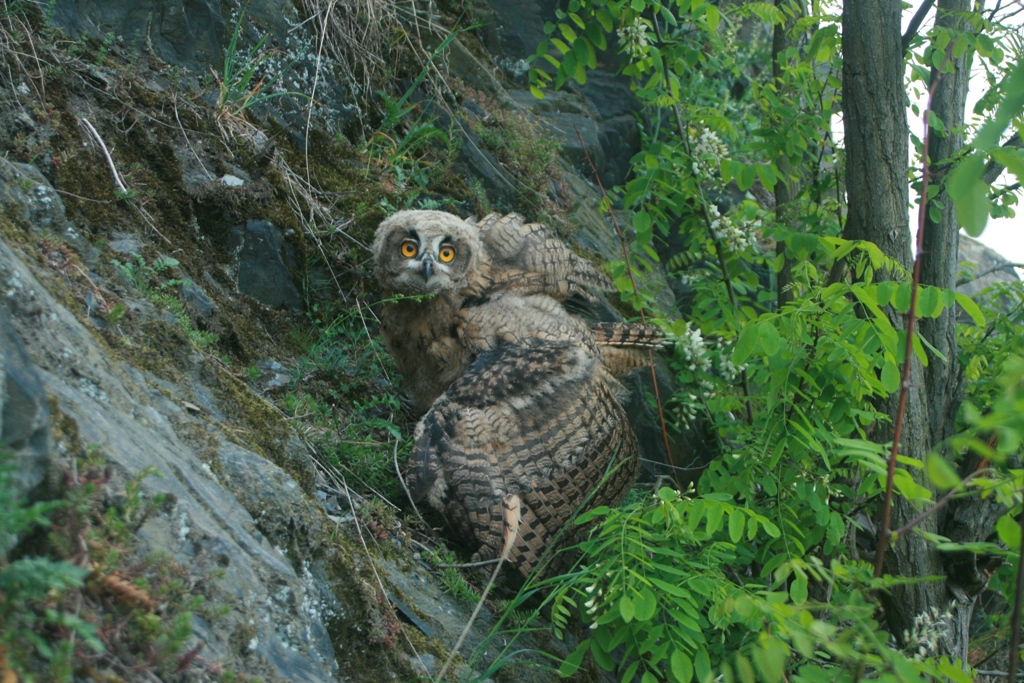 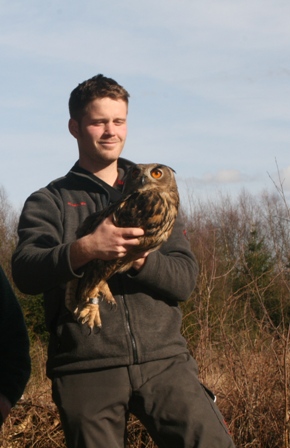 Vielen Dank für die Aufmerksamkeit